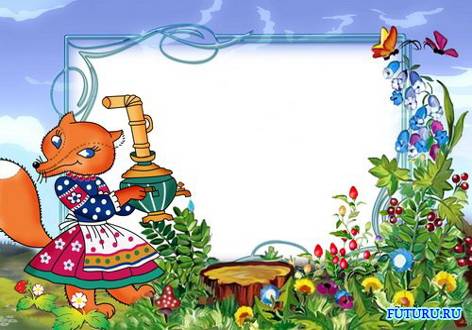 КОЛОБОК
Урок – казка 

 з математики

1 клас
Выполнила: ПЕККЕР ИРИНА
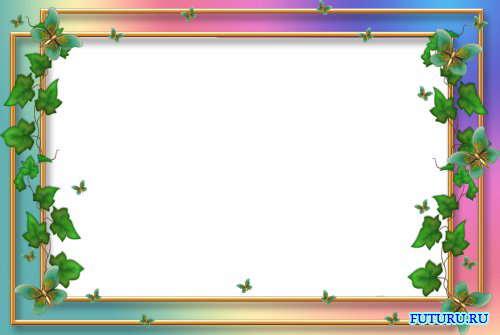 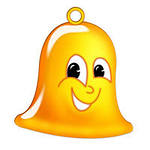 Дзвоник   всім  нам   дав   наказ:

До   роботи   швидше  в  клас!

Біля   парти   станем   чемно-

Плине   час   хай   недаремно.

Будемо    уважні   і   старанні   всі.

Сядемо   рівненько    на   місця   свої.
Гра  “Сусіди”
0
1
2
2
3
4
3
4
5
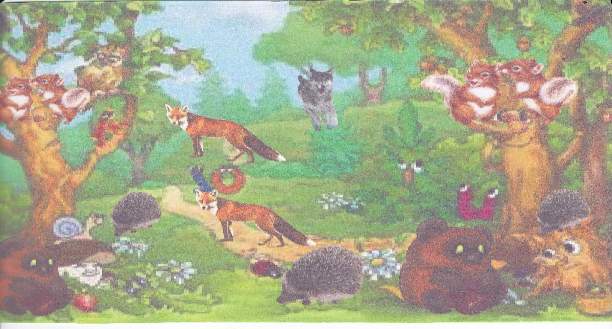 Гра   “ На  галявині”
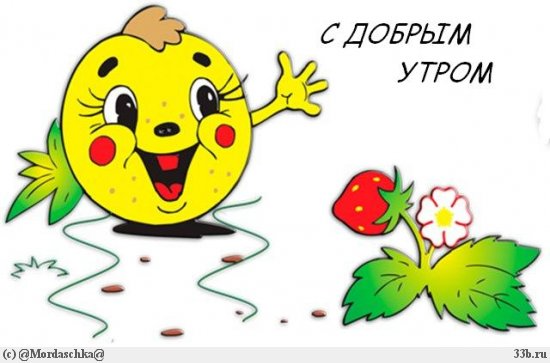 Куций  хвіст і довгі ноги.
Уночі і вдень – тривоги.
Миру й спокою  не знаю
І, злякавшись, утікаю.
Так, це зайчик – побігайчик.
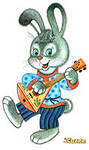 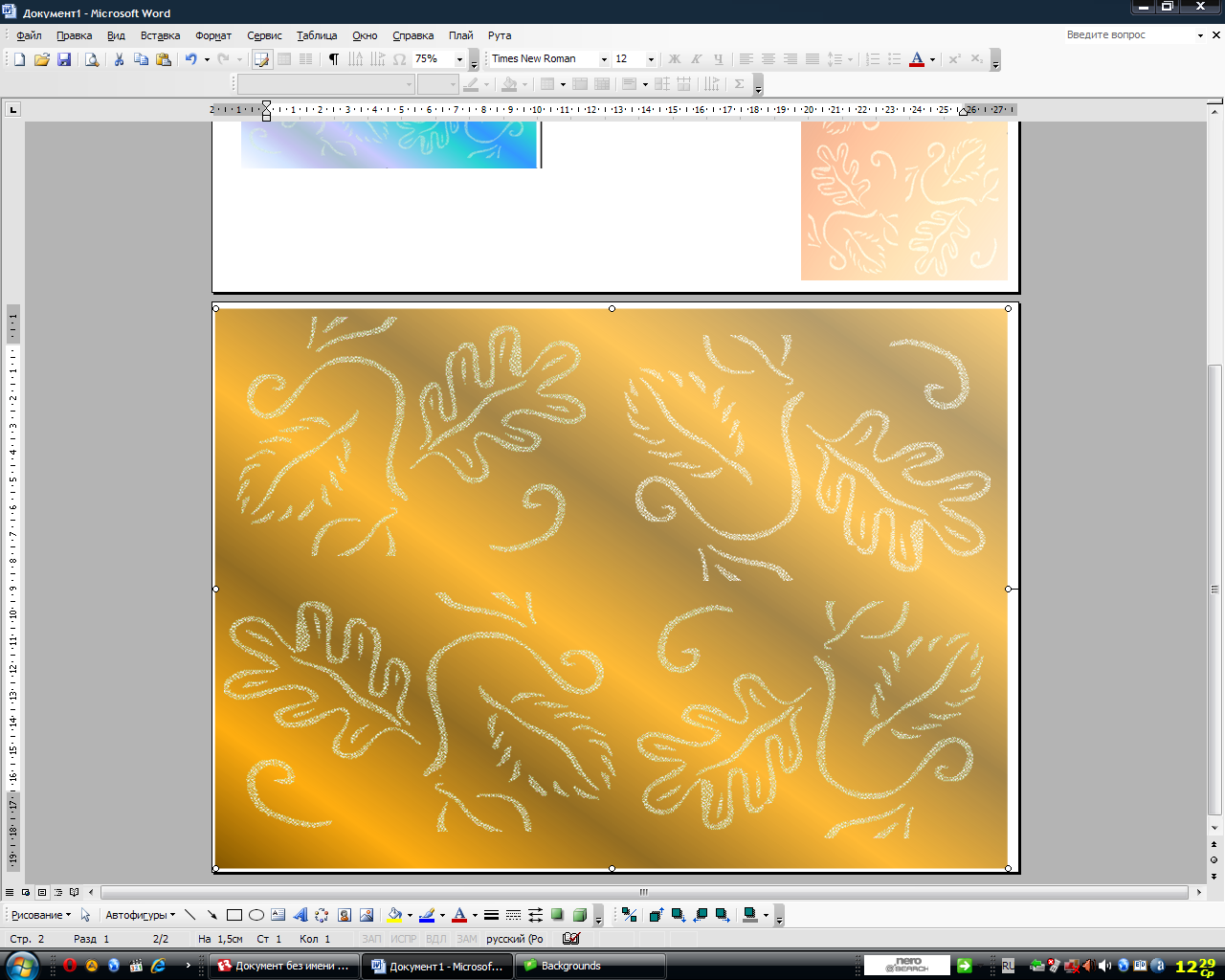 Розв’язання   прикладів
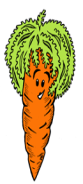 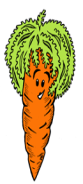 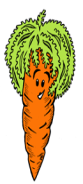 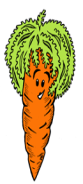 2
5  -
=
4  +
=
5
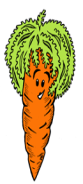 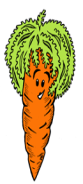 =
+  2
4
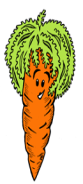 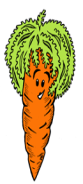 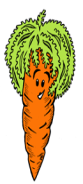 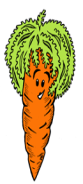 -
1
= 3
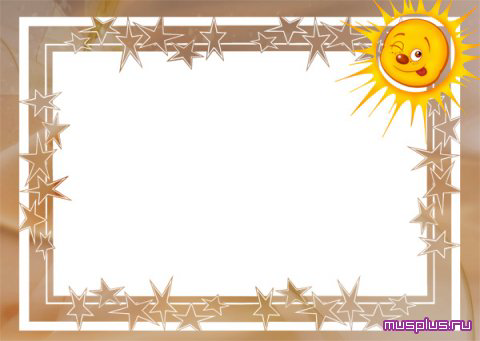 Сам от
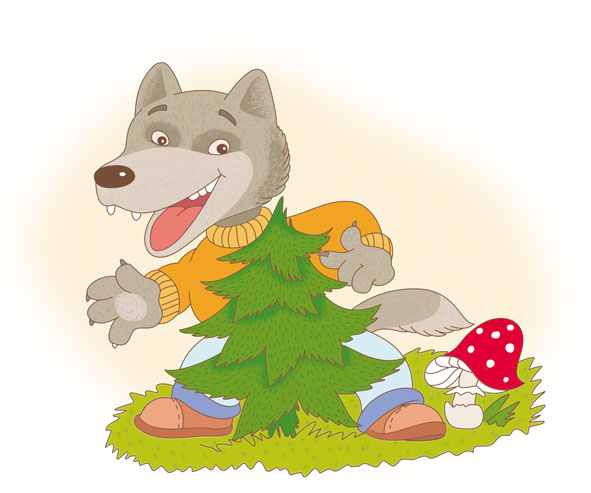 Вовк  до  школи  не  ходив,
Вовк  уроки  не  учив,
Не  читав  і  не  писав
І  по  нотах  не  співав.
Тож  нічого  він  не  знав.
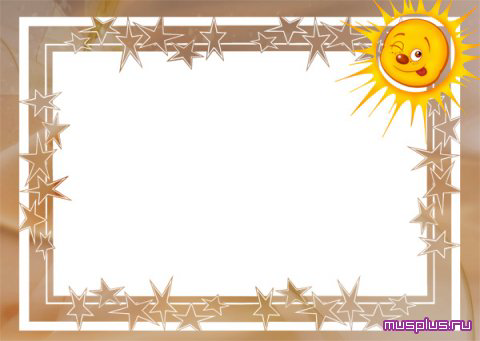 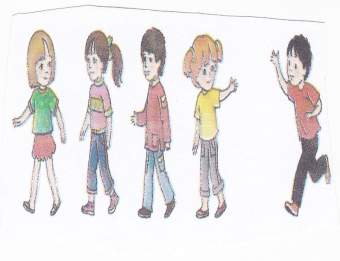 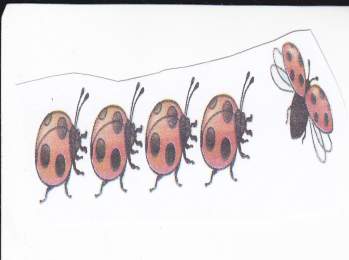 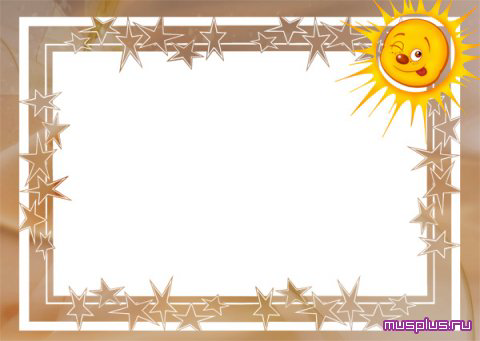 Волк открыл один глазок, Перед ним был Колобок И обрадовался дюже, Значит сытный будет ужин. " Ну, дружище колобок, попадись мне на зубок! Я сейчас без лишних слов, Съем тебя, и будь здоров!" " Что ты серый, не спеши! И меня ты не смеши! Лучше песенку послушай, А потом тогда реши". 

Песенка:
Я, Колобок, Колобок У меня румяный бок, По амбару я метен, По сусекам скребен На сметане мешен, Да на маслице пряжен. Я от Бабушки ушел И от Дедушки ушел, И от Зайца ушел, А от тебя Разбойник серый И подавно убегу!
Фізкультхвилинка
Раз, два, три, чотири, п’ять,
Час прийшов нам спочівать,
Тож  піднесли руки вгору
І подивимось на зорі, 
а тепер всі руки в боки,
Як  зайчата  скоки, скоки.
Десять, дев’ять, вісім, сім,
Час за  парти сісти всім.
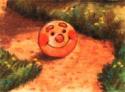 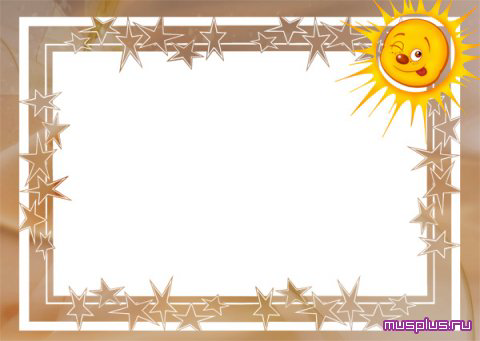 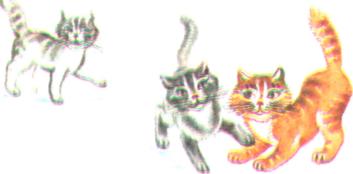 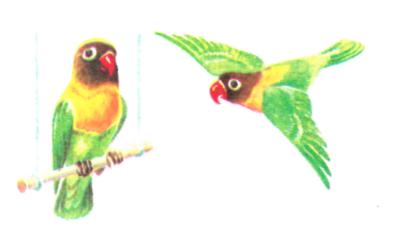 Взимку  ляже спати
Дядько  волохатий,
Лиш  тоді  устане
Як  весна  настане.
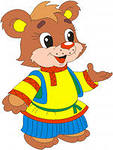 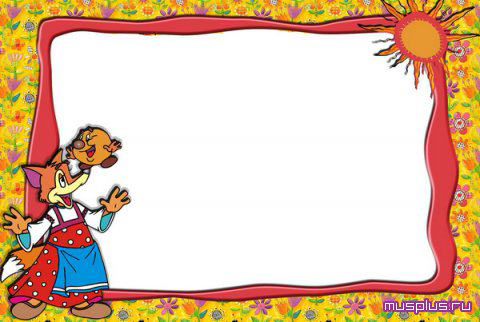 У  темнім   лісі   проживає,
Довгий   хвіст   пухнастий  має.
Їй  на  місці  не  сидиться,
Як  зовуть   її    …?
Укатился Колобок У медведя из-под ног. Он хотел домой вернуться- Да тропы найти не смог. Колобок совсем устал, Все бока себе намял.
Еле катится бедняга, А в кустах уже засада: Хитрая Лиса сидит И во все глаза глядит. Вкусный запах Колобка Чует аж издалека.
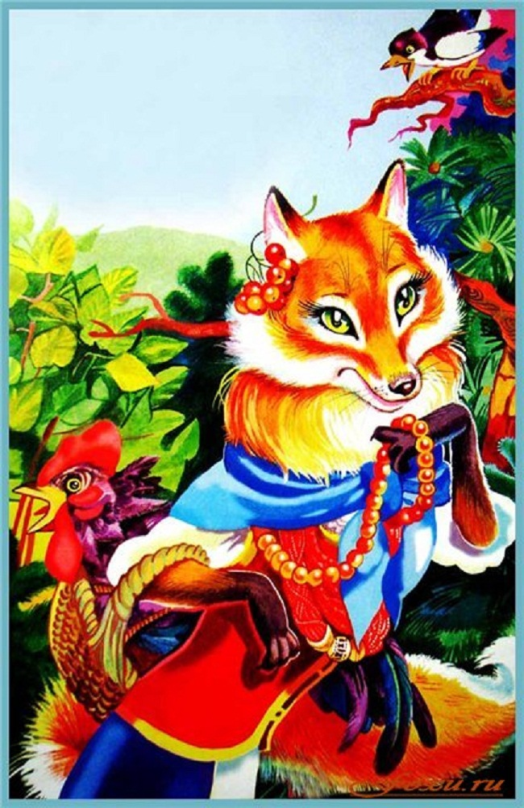 Я лисичка, я сестричка,
Не сиджу без діла.
Ось завдання на увагу
Вирішайте сміло.
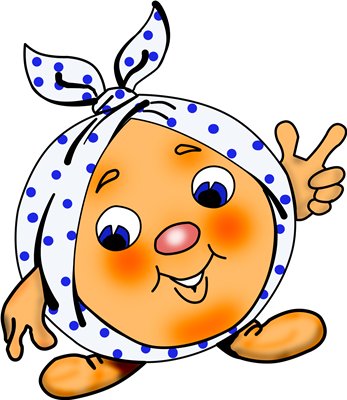 Дякуємо  

за

урок